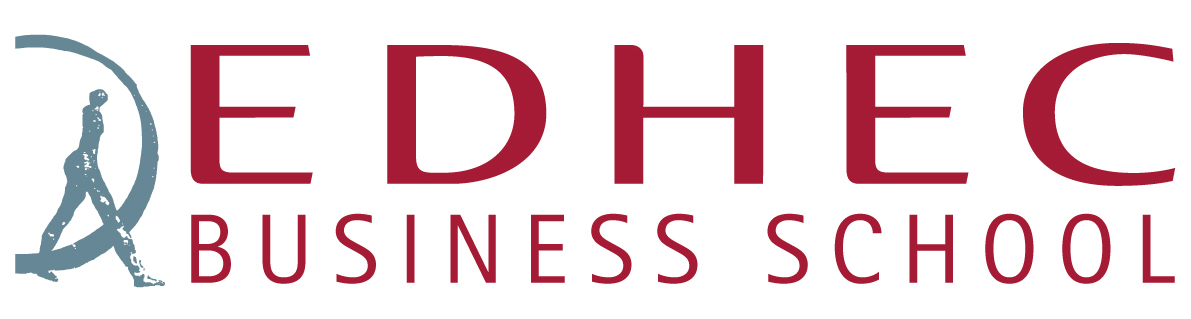 Les concours EDHEC en 2023 et au-delà.
QUELQUES ELEMENTS DE CONTEXTE
La pandémie : aucune réunion en présentiel pendant 18 mois.

Le fonctionnement en banque d’épreuve, qui implique une logique de coopération inter-écoles, pour les concours de la voie EC et les concours littéraires.

La continuité en prépa des filières EC et Lettres malgré les changements du lycée.

En parallèle, un mouvement fort sur l’ouverture sociale dénoncée comme insuffisante dans certaines écoles
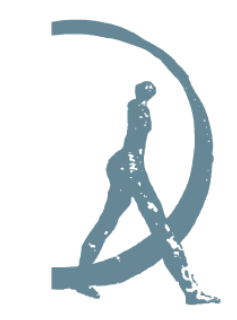 [Speaker Notes: Hugues]
Les premiers éléments actés collectivement en 2021
Le maintien du principe de l’interclassement.

L’acceptation de caractéristiques d’individualisation des concours pour les écoles de la BCE.

L’absence d’évolutions structurelles du concours BCE (dont la création d’une épreuve à option choisie par les candidats, portée par l’EDHEC) mais uniquement des évolutions spécifiques à certaines épreuves, portées par les écoles conceptrices.
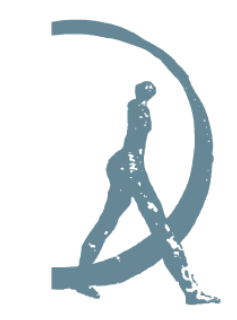 [Speaker Notes: Hugues]
Les conséquences sur les concours Edhec 2023
La création d’un concours spécifique pour les littéraires dans un double objectif : améliorer le recrutement des littéraires et faciliter la gestion du concours pour les prépas EC.

Le choix de la continuité dans les coefficients affectés aux différentes matières le la filière EC, notamment pour les coefficients de mathématiques.

Le choix d’expérimenter le double appel pour les boursiers à compter de 2023, une solution portée par la Conférence des Grandes écoles.
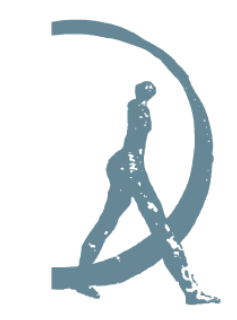 [Speaker Notes: Hugues]
Les conséquences sur les concours Edhec en ECG
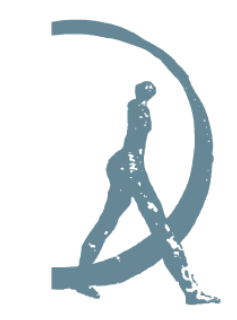 [Speaker Notes: Hugues]
2023 et après : le sujet n’est pas clos
Un suivi attentif des déséquilibres potentiels induits par les caractéristiques des deux filières de mathématiques (approfondie et appliquée).

Une réflexion sur la possibilité de faire évoluer les choix effectués à l’origine, notamment sur le poids et les programmes de mathématiques  : un programme unique ? La possibilité d’une filière ECG avec un programme de mathématiques sensiblement différent, voire sans mathématiques ?

Un investissement accru et collectif dans la promotion des filières prépas au niveau du lycée.
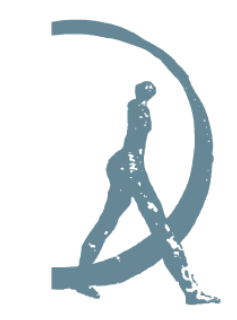 [Speaker Notes: Hugues]